Java Server Pages
SE-2840Dr. Mark L. Hornick
1
HTML/JSPs are intended to be used as the views in an MVC-based web application
Model – represents an application’s state, business logic, or data
View – responsible for 
getting input from the user
displaying output to the user
Controller – 
accepts input from a view
instructs the model to perform actions on the input
decides what view to display for output
does not generally generate HTML
Model(“regular” java classes)
Input from views
Controller(java servlets)
Changes to model
User input
displays
View(HTML)
SE-2840 Dr. Mark L. Hornick
2
JSP code looks a lot like HTML, with the addition of scripting elements
<%@ page language="java" contentType="text/html; charset=utf-8"
    pageEncoding=“utf-8"%>
<!DOCTYPE html>
<html>
<head>
<meta charset=“utf-8">
<title>Page title</title>
</head>
<body>
<h1>Hello, World!</h1>
<p>Today is: 
<%
	// The code within this tag is a java scriptlet - plain old java.
	Date d = new Date(); // d is a local variable, as is df (below)
	DateFormat df = new SimpleDateFormat("EEEE, d MMMMM yyyy HH:mm:ss z");
	// out is a predefined PrintWriter output stream
	out.println(df.format(d));
%>
</p>
</body>
</html>
JSP’s look almost like HTML to non-Java webpage authors

Files containing JSP code end with .jsp instead of .html
SE-2840 Dr. Mark L. Hornick
3
JSP’s are automatically translated into Servlets
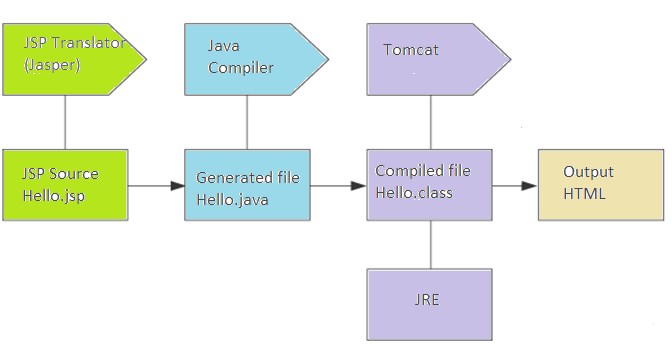 Eclipse compiles jsps into a well-hidden workspace folder:
D:\Workspace\.metadata\.plugins\org.eclipse.wst.server.core\tmp0\work\Catalina\localhost\Example2015\org\apache\jsp
SE-2840 Dr. Mark L. Hornick
4
JSP’s are translated into Servlets having the methods:
_ jspService()
This is where the translated HTML and your scripting code gets put
jspDestroy()
You can override this in a <%! … %> declaration
jspInit()
Similar in function to the regular init() method
You can override this too in a <%! … %> declaration
SE-2840 Dr. Mark L. Hornick
5
There are 6 different kinds of JSP elements
<% out.println(“hello”); %> 	Scriptlets
<%@ page import=“java.util.*” %> Directives
<%= “hello” %> 			Expressions
<%! int count = 0; %> 		Declarations
<%-- A JSP comment --%> 	Comments
${ …} Expression Language code
SE-2840 Dr. Mark L. Hornick
6
Scriptlets contain plain old java code
<%
// The code within this tag is a java scriptlet - plain old java.
java.util.Date d = new java.util.Date(); 
java.text.DateFormat df = new java.text.SimpleDateFormat("EEEE, d MMMMM yyyy HH:mm:ss z");
// out is a predefined PrintWriter output stream
out.println("Today is " + df.format(d)); // out: an implicit object
%>
Every JSP Servlet has a _jspService() method that isgenerated by the JASPER translator. 

_jspService() is the method called by Tomcat as a substitutefor the doGet() and doPost() methods of regular servlets.
Scriptlet code you write in a .jsp file becomes the body of the_jspService() method.
SE-2840 Dr. Mark L. Hornick
7
A JSP has access to various implicit objects
request – an HttpServletRequest
response – an HttpServletResponse
out – a JspWriter (same api as PrintWriter)
session – an HttpSession
config – a ServletConfig (for this JSP)
application – a ServletContext
page – an Object used for custom tags
pageContext – a PageContext (similar to config)
exception – a Throwable (available to error pages only)
SE-2840 Dr. Mark L. Hornick
8
Directives tell the translator what to do
<%@ page language="java" contentType="text/html; charset=ISO-8859-1"
    pageEncoding="ISO-8859-1"%>
<%@ page import="java.util.*, java.text.*" %>
Three types of directives: page, include, taglib
The page directive can have 10 additional attributes:
isThreadSafe[true], 	contentType[text/html], 	errorPage,
isErrorPage[true if referred], 	session[true], 
autoFlush[true], 		buffer, 		info, 	
IsELIgnored, 	 		extends
SE-2840 Dr. Mark L. Hornick
9
Expressions become the argument to out.print()
<%= “hello” %>
Is the same as
<% out.print(“hello”); %>
Note the absence of the semicolon in the expression.

The expression can evaluate to any type of object, which is then rendered to a String value in the usual Java way.
SE-2840 Dr. Mark L. Hornick
10
Declarations
<%! private int count = 0; %> 
<%! // a helper method called from scriplet code
	private int doubleCount() { 
			count = count*2;
			return count;
	}
%>
Normally, scriptlet code (i.e. <% … %>) gets put into the bodyof the _jspService() method.
Declarations are inserted before the body of the _jspService() method.

Thus, Declarations can be used to declare Servlet class attributes and methods.
SE-2840 Dr. Mark L. Hornick
11
Comments
<%-- A JSP comment --%>
<!-- An HTML comment -->

HTML comments are passed into the generated HTML
JSP comments are removed.
SE-2840 Dr. Mark L. Hornick
12
JSP Servlets can have init parameters like regular servlets
<?xml version="1.0" encoding="UTF-8"?>
	...
	<servlet>
		<servlet-name>HelloWorld</servlet-name>
		<jsp-file> /hello.jsp </jsp-file>
		<init-param>
			<param-name>max_value</param-name>
			<param-value>10</param-value>
		</init-param>
	</servlet>
	<servlet-mapping>
		<servlet-name>HelloWorld</servlet-name>
		<url-pattern>/hello</url-pattern>
	</servlet-mapping>
	...
</web-app>
Note that the tag <jsp-file>replaces the <servlet-class> tag
SE-2840 Dr. Mark L. Hornick
13
Be careful of how JSP’s handle sessions
The _jspService() method will automatically call getSession() and return a HttpSession to the implicit session reference
A new session may be created if one doesn’t yet exist – is that always what you want? 
To suppress this, use:
<%@ page session=“false" %>
Or, use a Session Listener to create the session data.
SE-2840 Dr. Mark L. Hornick
14
Dispatching a Request from a Servlet to a JSP
To make a regular Servlet get a JSP to handle outputting a response, insert the following in the Servlet’s doGet() or doPost() methods:
RequestDispatcher view = request.getRequestDispatcher(“/view.jsp");
view.forward( request, response );
SE-2840 Dr. Mark L. Hornick
15
You can add attributes to an HttpServletRequest, effectively enabling you to “pass” arguments to the JSP
RequestDispatcher view = request.getRequestDispatcher(“view.jsp");
// add an attribute to be attached to the request
request.setAttribute(“foo”, “bar”);

// Now, view.jsp will be able to get “bar” from the “foo” attribute attached to the request
view.forward( request, response );
SE-2840 Dr. Mark L. Hornick
16
Remember: You can’t forward a Request if you’ve already committed a Response
If your Servlet (or JSP) has already generated output, you’ll get an IllegalStateException:
PrintWriter pw = response.getWriter();
pw.println(“<html”>); // start of output…
…
RequestDispatcher view = request.getRequestDispatcher("view.jsp");
view.forward( request, response ); // IllegalStateException!
SE-2840 Dr. Mark L. Hornick
17